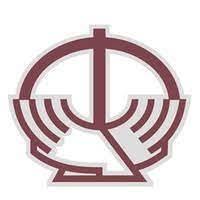 Указ Президента Республики Беларусь от 27.09.2021 № 367 «О добровольном страховании дополнительной накопительной пенсии»
Взаимодействие работодателей по вопросам администрирования добровольного страхования дополнительной накопительной пенсии своих работников с государственным предприятием «Стравита» и Фондом социальной защиты населения
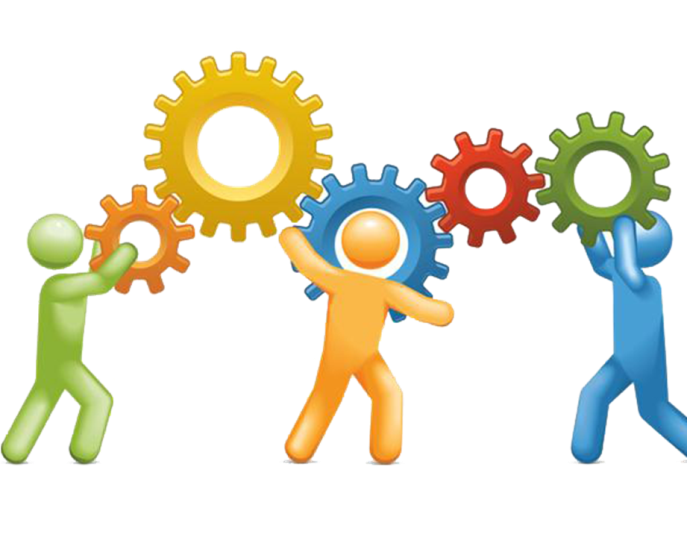 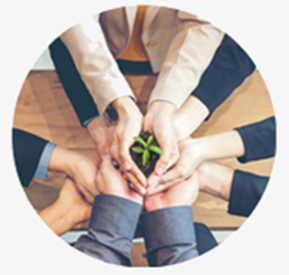 Участники системы добровольного страхования дополнительной накопительной пенсии
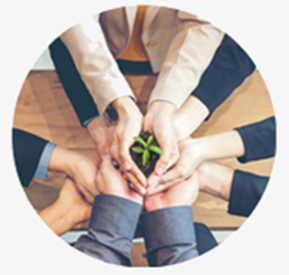 Взаимодействие участников добровольного страхования дополнительной накопительной пенсии
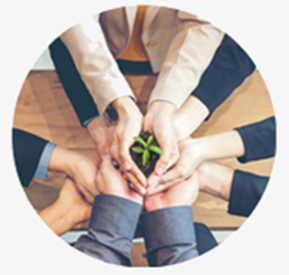 Работодатель
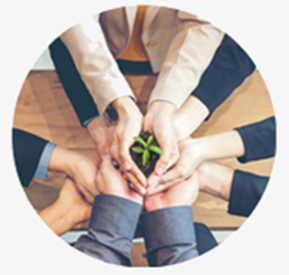 Страховщик
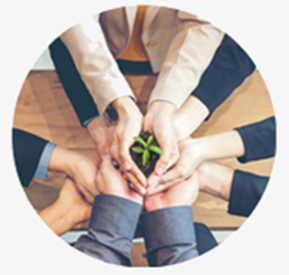 Страхователь
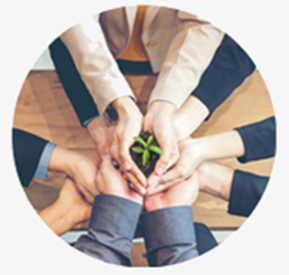 Фонд социальной защиты населения
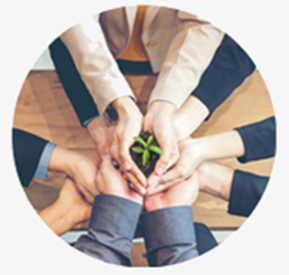 Порядок информационного взаимодействия Работодателя и Страховщика
Для получения услуги посредством единого портала электронных услуг ОАИС руководителю необходимо:

1. Наличие электронной цифровой подписи

2. Авторизоваться на едином портале электронных услуг                         по адресу https://platform.gov.by, активировав личный кабинет физического лица

3. Активировать личный кабинет организации (происходит автоматически)
Важно! Информационное взаимодействие 
Работодателя и Страховщика посредством ОАИС в автоматизированном режиме

Код услуги 3.64.01 «Дополнительное накопительное пенсионное страхование»



Постановление СМ РБ от 28 марта 2022 № 179 «Об информационном взаимодействии работодателя                           и страховщика»
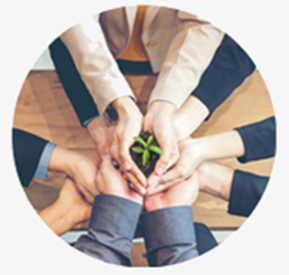 Порядок взаимодействия Работодателя и Страховщика!
Важно! 
Страховые взносы по договору  уплачиваются Страховщику единым платежом. Досрочная уплата страховых взносов за следующий месяц не допускается.

Список страхователей направляется в виде электронного документа по утвержденной форме посредством ОАИС
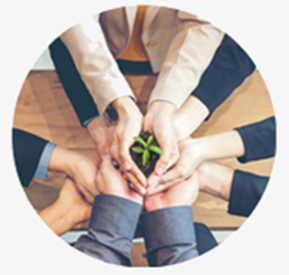 Порядок взаимодействия Работодателя и Страховщика!
Важно! 
Уведомление по утвержденной форме направляется посредством ОАИС

Требования предъявляемые к файлам для списков размещены на официальном сайте государственного предприятия «Стравита» в закладке «Дополнительное накопительное пенсионное страхование» - «информация для участников программы и для работодателей размещена  тут».
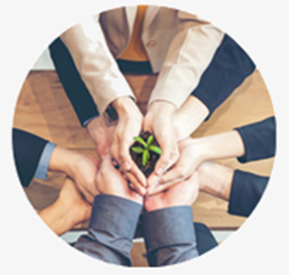 Порядок взаимодействия Работодателя и Страховщика!
1. Страховщик направляет список страхователей, по которым выявлена недоплата (переплата) страховых взносов и (или) по которым необходимо провести иные корректировки,  в течение одного рабочего дня после получения списка                           от работодателя;
2. Страховщик направляет список страхователей, по которым подлежат возврату страховые взносы (если работодатель находится в процессе ликвидации                          и (или) экономической несостоятельности (банкротства).
Важно!
Работодатель и Страховщик обязаны письменно уведомлять друг друга                         об изменении банковских реквизитов в течение трех рабочих дней с даты                    их изменения.
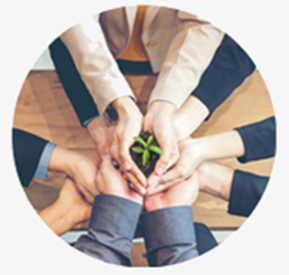 Важно для Работодателя!
В случае неполной уплаты:

На погашение задолженности перед Страховщиком законодательством предусмотрен один месяц!
Пример:
Срок выплаты заработной платы 20 число, взносы по договору               за октябрь должны быть уплачены не позднее 15 ноября, в случае не уплаты по сроку у работодателя есть возможность погашения задолженности не позднее 15 декабря.
При неуплате Работодателем просроченных страховых взносов в течение предоставленного для их уплаты месяца Страховщик не учитывает страховые взносы за неоплаченный период.
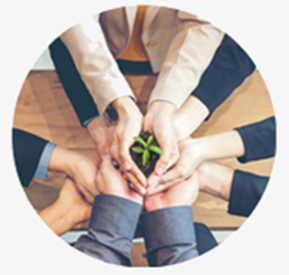 Порядок информационного взаимодействия Работодателя и ФСЗН
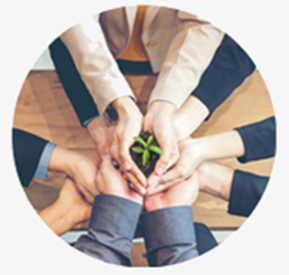 Особенности взаимодействия Работодателя и ФСЗН
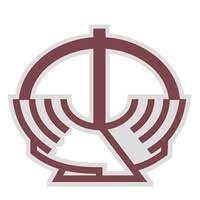 Отчет 4-Фонд(установлен Постановлением Министерства труда и социальной защиты Республики Беларусь от 01.12.2021 № 85 «О ведомственной отчетности на 2022 год»)
Порядок заполнения раздела V «Справочная информация»
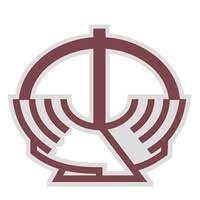 Строки 50 - 57 заполняются на основании информации, представленной работодателем Страховщику.
	В случае расхождения информации Работодателя с данными Страховщика представленными в ФСЗН отчет 4-Фонд будет отклонен (не принят).
ЛИБО
Важно!
Информация, поступившая в Фонд в месяцах представления отчета, после 20-го числа, учитывается Работодателем для изменения размера взноса в месяце представления информации.
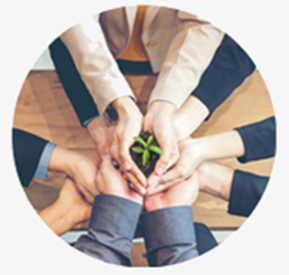 Особенности взаимодействия!
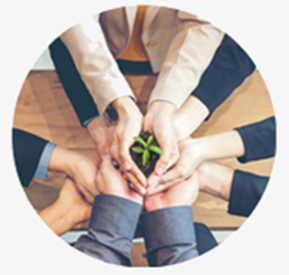 Коды ошибок*
01 - некорректный учетный номер плательщика (УНП); 
02 - некорректный учетный номер плательщика в Фонде (УНПФ);
03 - некорректный страховой номер индивидуального лицевого счета (ИН);
04 - некорректный тариф по договору добровольного страхования дополнительной накопительной пенсии;
05 - работодатель находится в процессе ликвидации (банкротства);
06 - несоответствие размера уплаченного страхового взноса (за исключением округлений) сумме выплат, начисленной в пользу страхователя, согласно тарифу по договору добровольного страхования дополнительной накопительной пенсии;
07 - некорректный период, за который уплачен страховой взнос;
08 - отсутствие сведений о периоде работы у работодателя.

*п.8 Положения о порядке информационного взаимодействия по вопросам добровольного страхования дополнительной накопительной пенсии утвержденное Постановлением правления Фонда социальной защиты населения от 24 февраля 2022 №3
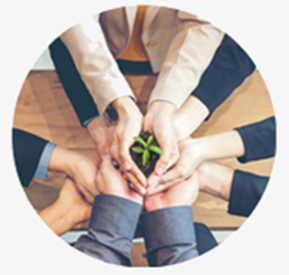 Важно для работодателя!
Форма ПУ-3 в отношении работников, с которыми заключены ГПД представляется Работодателем                        в течение 5 рабочих дней со дня подачи застрахованным лицом заявления об удержании страхового взноса на участие в добровольном страховании дополнительной накопительной пенсии.

Пример: Период ГПД с 01.10.2022 по 31.10.2022, заявление об удержании представлено работодателю 18 октября, вознаграждение по данному ГПД будет начислено 31 октября.

Работодатель в течение 5 рабочих дней после получения заявления  представляет форму ПУ-3                         с указанием кода категории застрахованного лица «03» и заполнением раздела 2 «Дополнительные сведения о стаже» формы ПУ-3  с кодом вида деятельности «НЕОПЛДОГ»

Важно! раздел 1 «Сведения о сумме выплат (дохода), учитываемых при назначении пенсии,                           и страховых взносах» формы ПУ-3 в данном случае не заполняется.
2. Дополнительные сведения о стаже







По завершении отчетного периода (квартала) наниматель представляет форму ПУ-3 с отражением                     в разделе 1  сумм вознаграждения, начисленных и уплаченных обязательных страховых взносов,                     в разделе 2  - периода выполнения работ по ГПД с кодом вида деятельности «ДОГОВОР» и периода, за который уплачены обязательные страховые взносы, с кодом вида деятельности «ВЗНОСЫВРЕМ».
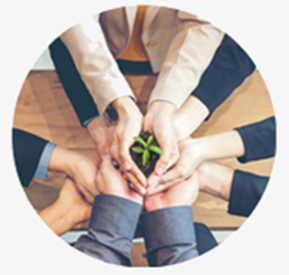 Для сведения
Фонд социальной защиты населения – www.ssf.gov.by


Государственное предприятие  «Стравита» – www.stravita.by
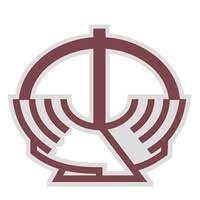 Благодарим за внимание!